January traditions
Understanding and Communicating in Scots
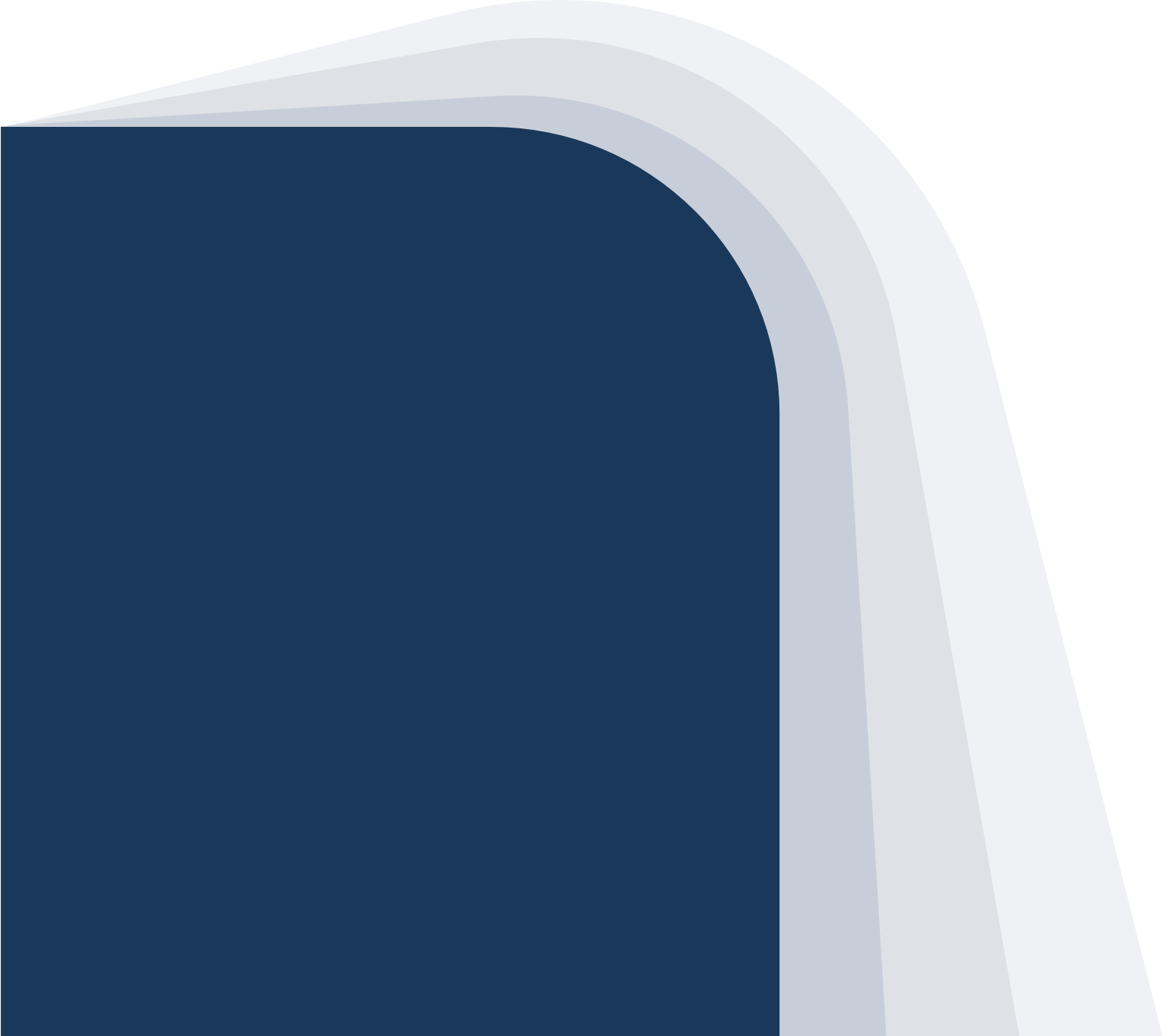 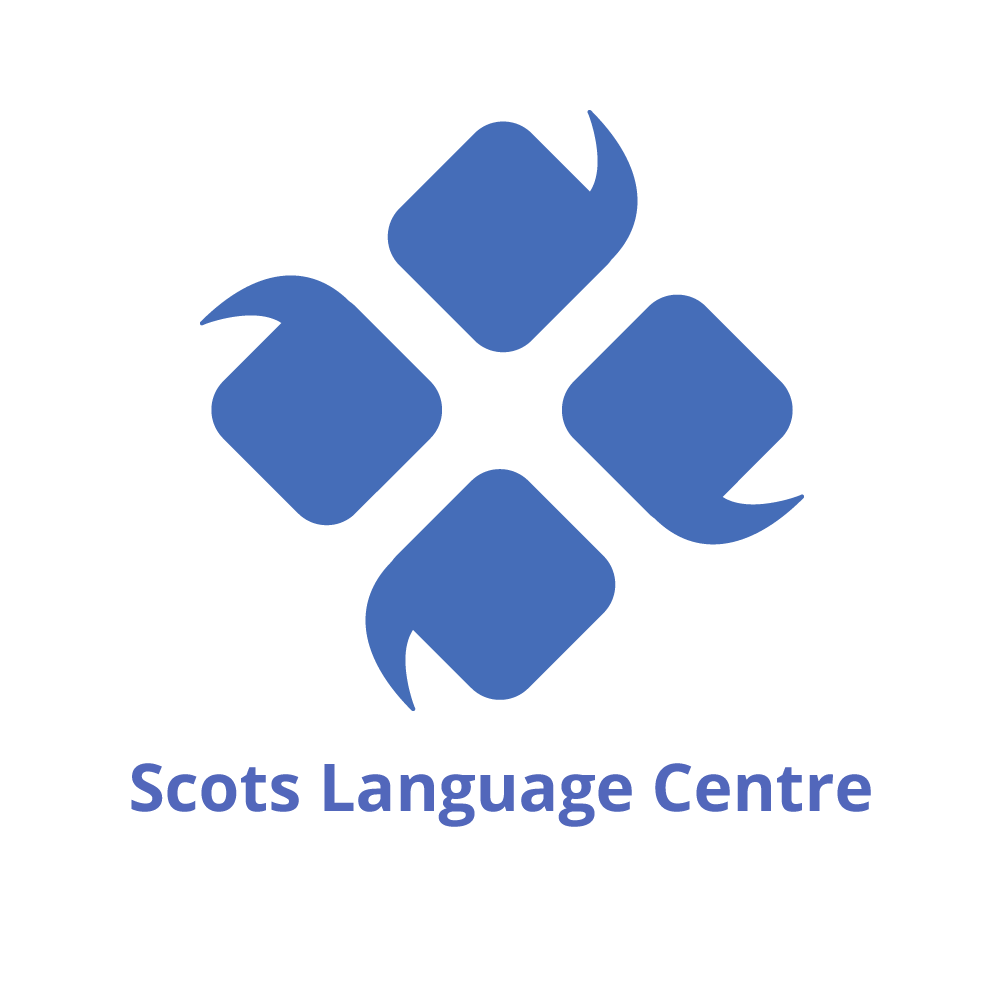 [Speaker Notes: Scots Language Award. History and Development Outcome 1. 

This is the first video of 4 videos on the History and Development of Scots. There are 8 Scots Language Award videos altogether. There are activities to complete after watching this video.]
January traditions
Understanding and Communicating in Scots
Hogmanay
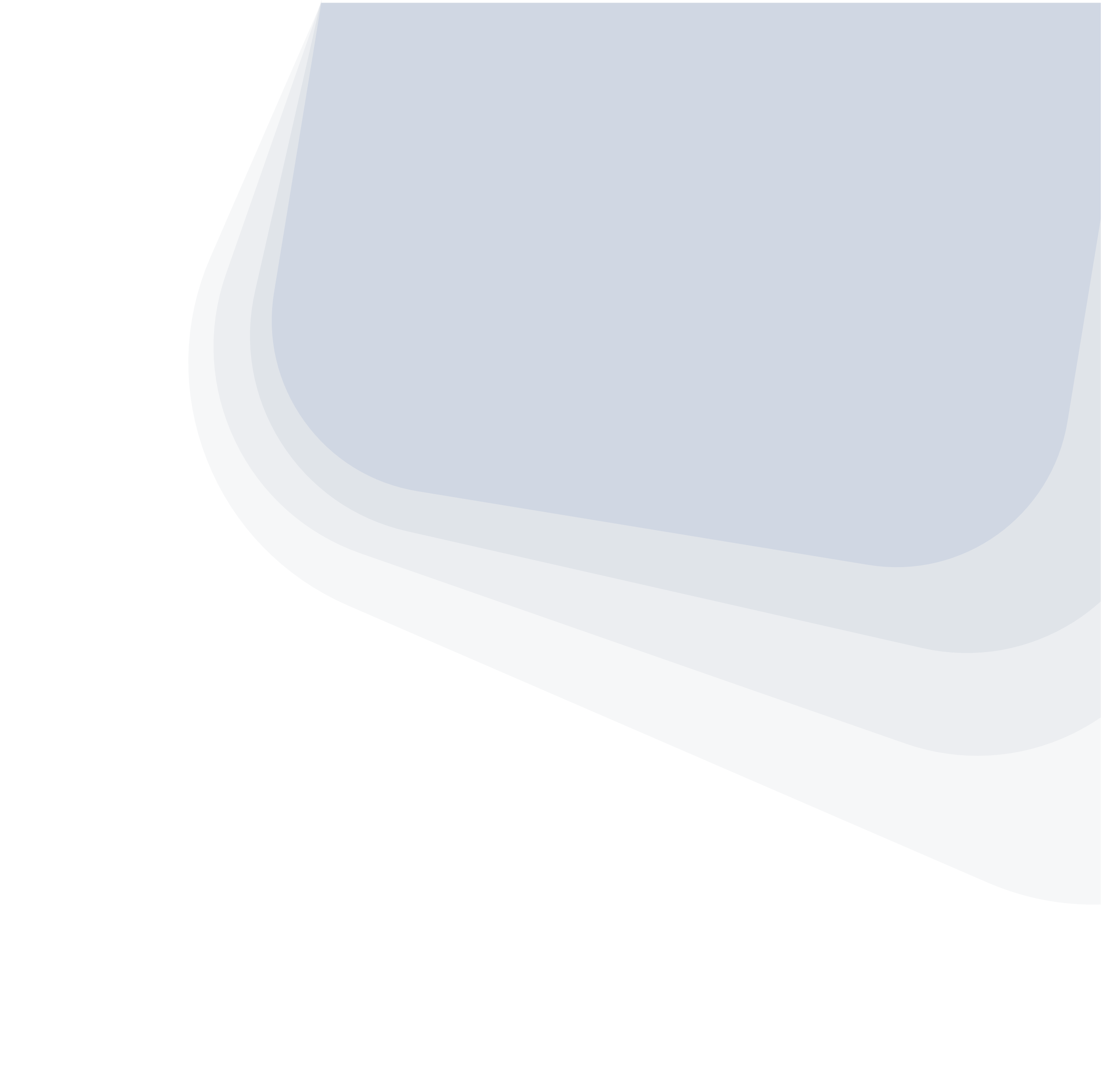 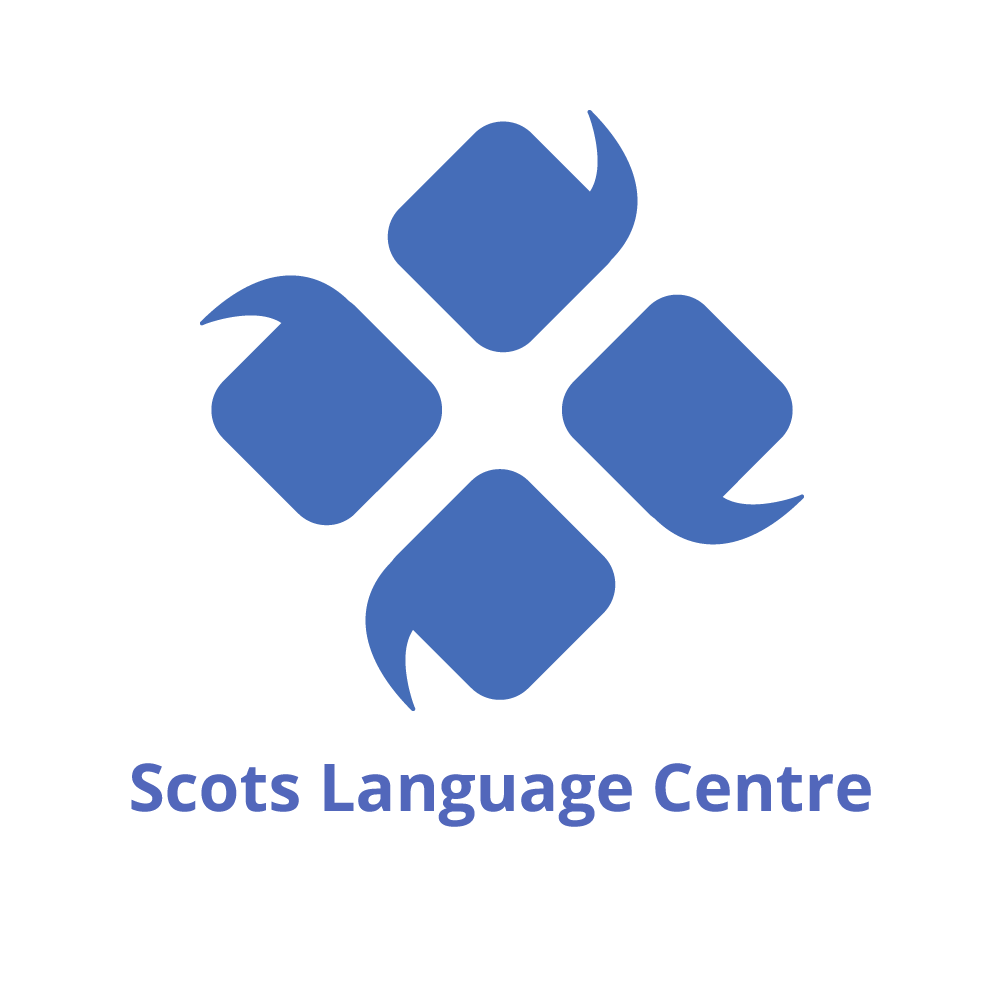 [Speaker Notes: This from a poem by William Dumbar, who was known as one of the medieval makars, or Medieval poets. Historians think that Dumbar was born in 1459 or 1460, and died in 1513. When you’re listening, think about the words that you recognise, and the words that seem completely unfamiliar.]
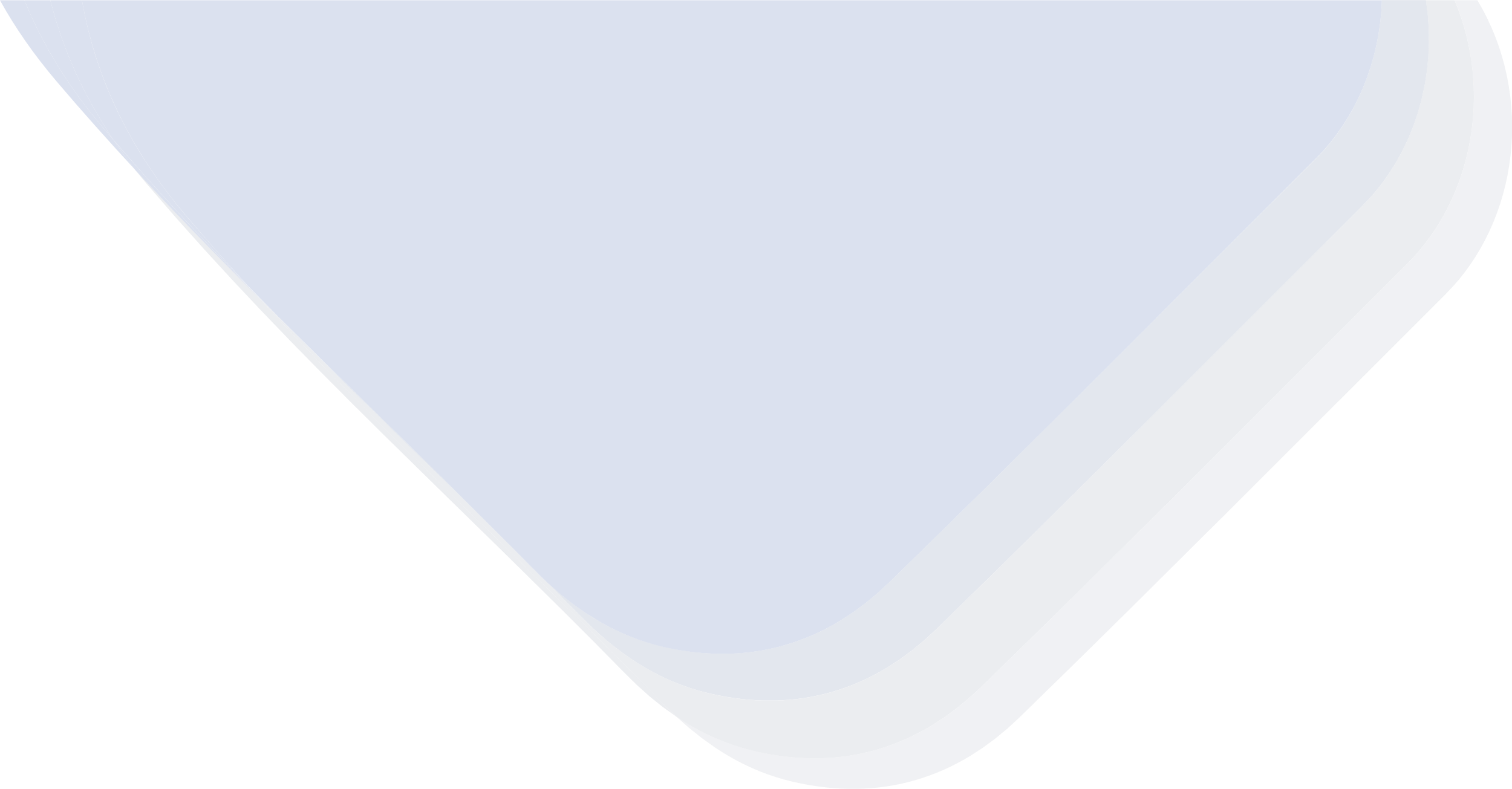 January traditions
Understanding and Communicating in Scots
Hogmanay
The following questions address Outcome 1 of ‘Scots Language: Understanding and Communicating’ of the Scots Language Award.
1.1
a) What is the purpose of this text? Is it to inform, to entertain, to persuade, to advise or to instruct? Give a reason for your answer.
b) Think about who might be interested in reading or listening to this text. What type of audience might this text be suitable for?
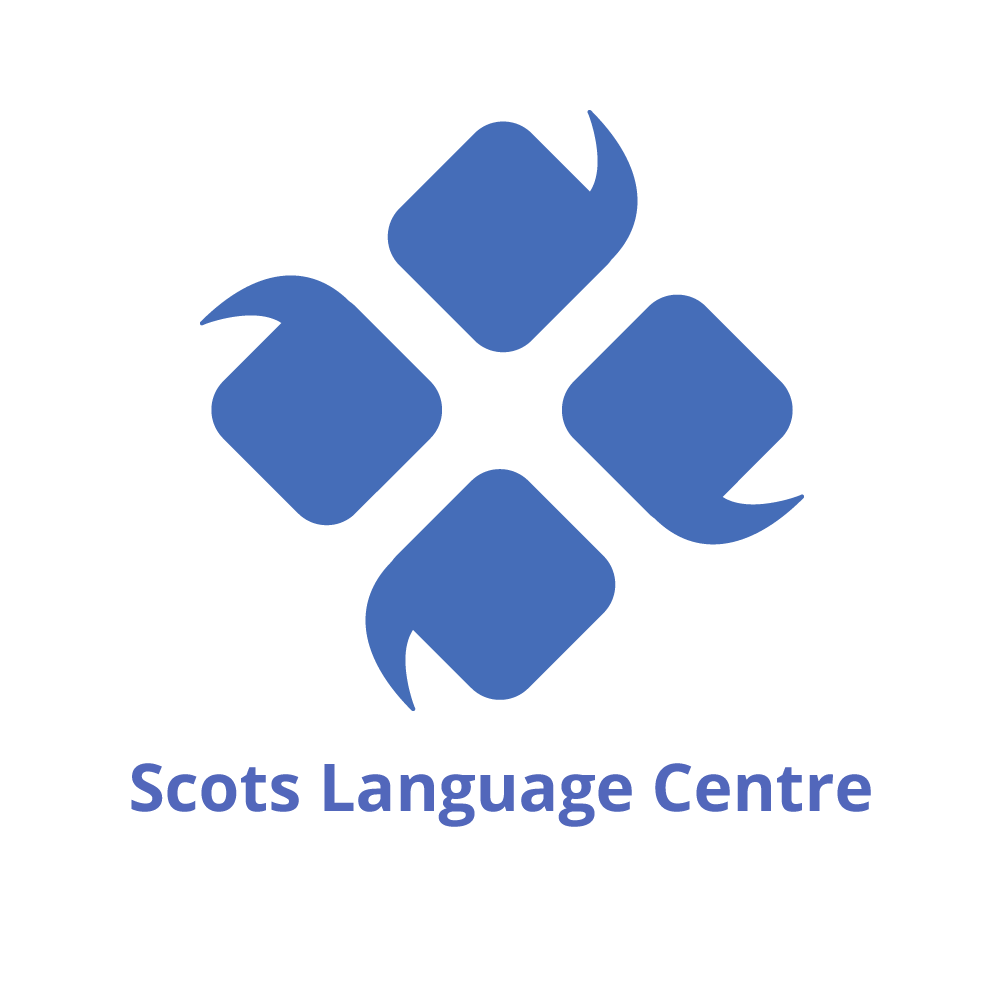 [Speaker Notes: PLACEHOLDER SLIDE FOR SCREENSHARE

[SCREENSHARE LEN PENNIE TIKTOK, THEN FREEZE SCHREENSHARE TO SAY THE FOLLOWING]

Listen to this example of Scots, from Scots poet Len Pennie.

Dae ye notice that this yin is mair like the kind of Scots that people might speak today? 
In the same way that English speakers no longer speak like Chaucer, or even Shakespeare, Scots speakers no longer speak like Dumbar… although like every language, some features stay the same , and some change until they are almost unrecognisable. So – what causes languages to change, and what cause Scots language to change in particular?]
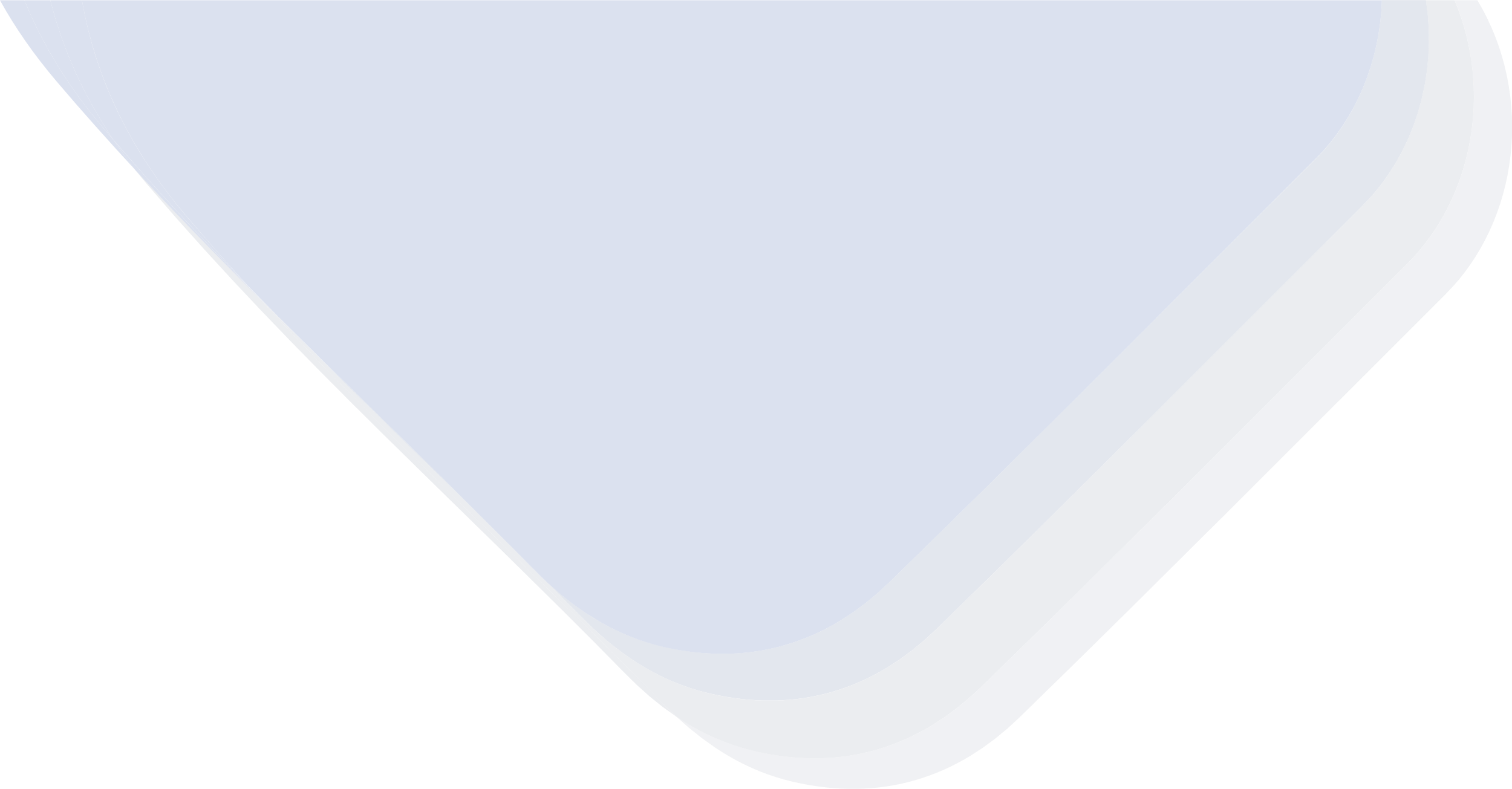 January traditions
Understanding and Communicating in Scots
Hogmanay
1.2
a) What is this text about?
b) What might a person bring to your home if they were visiting you on Hogmanay?
c) Why did the writer’s mother choose to buy a gift rather than make it?
d) What song is sung at Hogmanay?
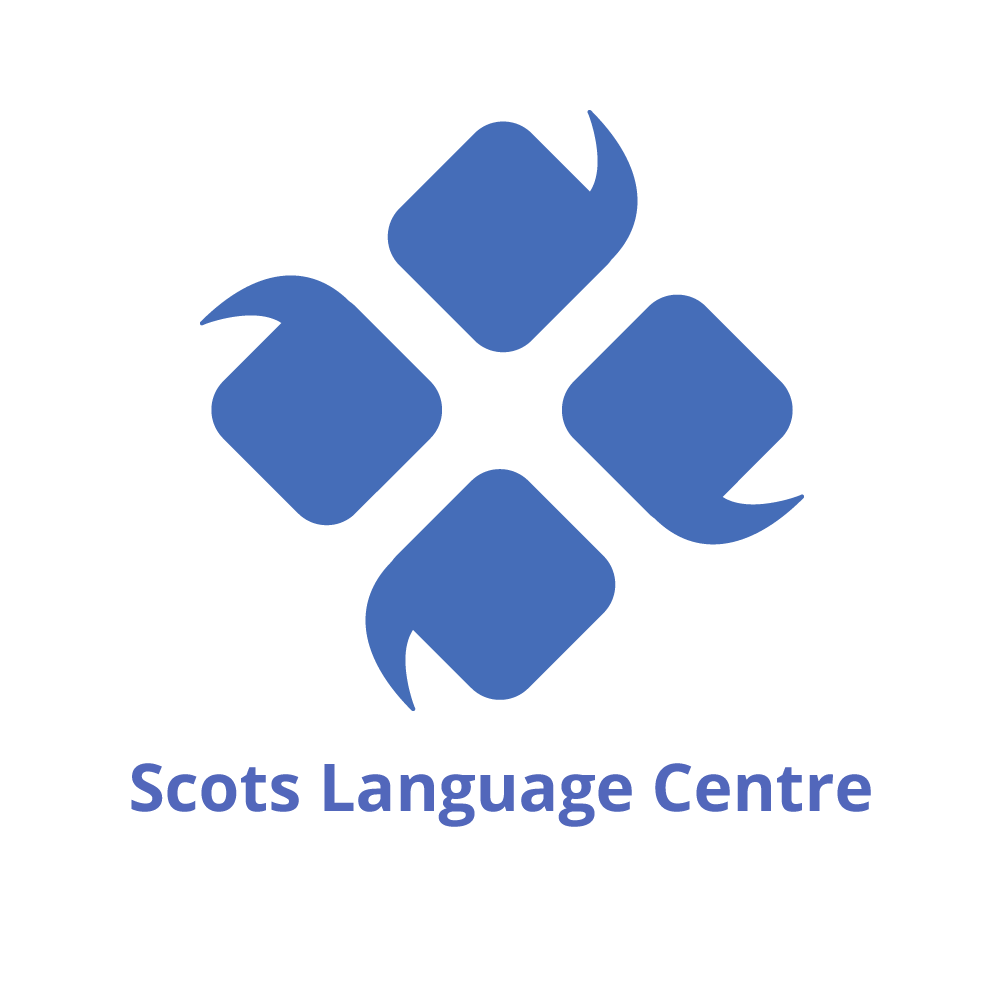 [Speaker Notes: PLACEHOLDER SLIDE FOR SCREENSHARE

[SCREENSHARE LEN PENNIE TIKTOK, THEN FREEZE SCHREENSHARE TO SAY THE FOLLOWING]

Listen to this example of Scots, from Scots poet Len Pennie.

Dae ye notice that this yin is mair like the kind of Scots that people might speak today? 
In the same way that English speakers no longer speak like Chaucer, or even Shakespeare, Scots speakers no longer speak like Dumbar… although like every language, some features stay the same , and some change until they are almost unrecognisable. So – what causes languages to change, and what cause Scots language to change in particular?]
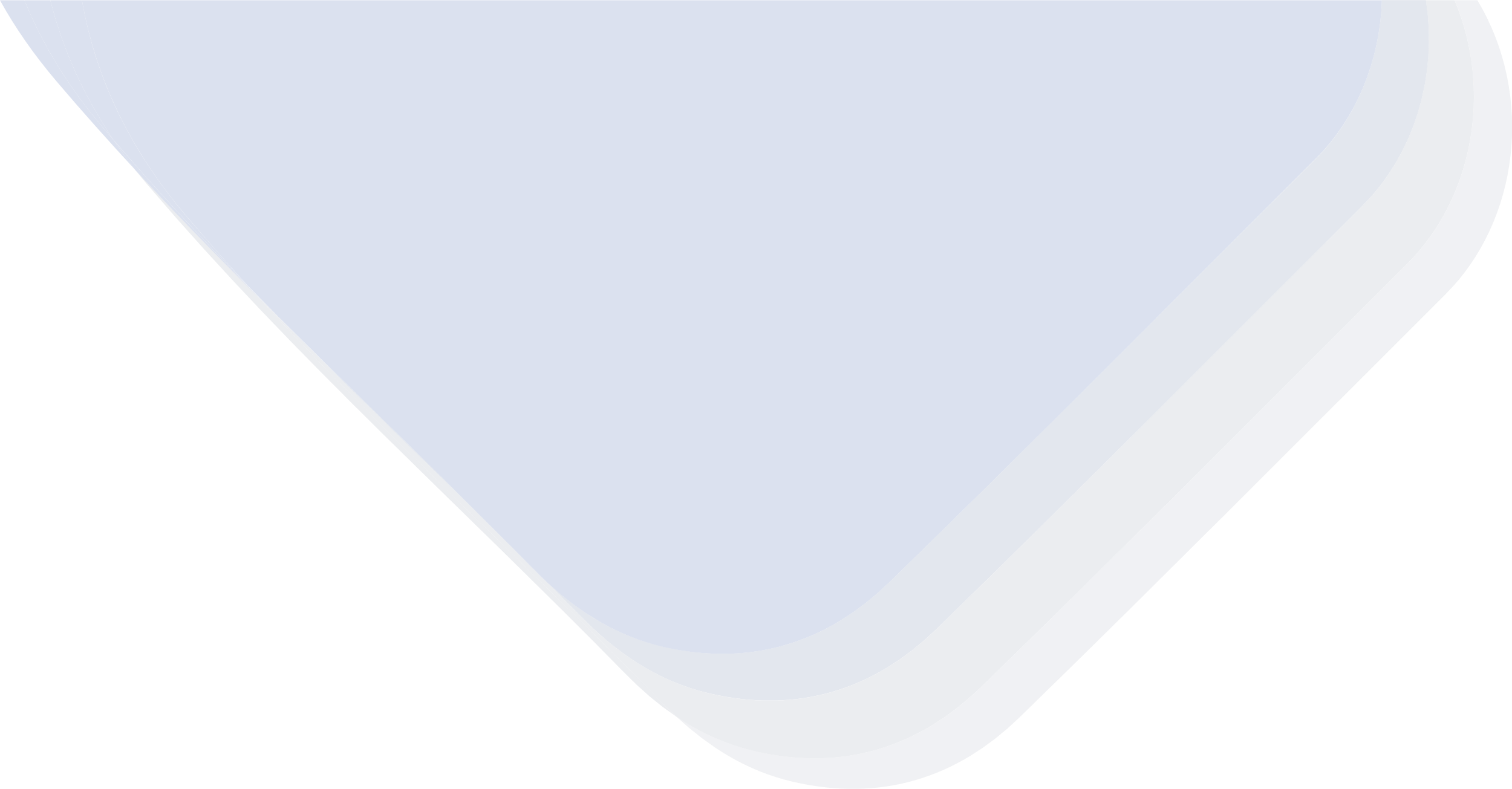 January traditions
Understanding and Communicating in Scots
Hogmanay
1.3 Copy and complete the following table to show your understanding of the vocabulary used.
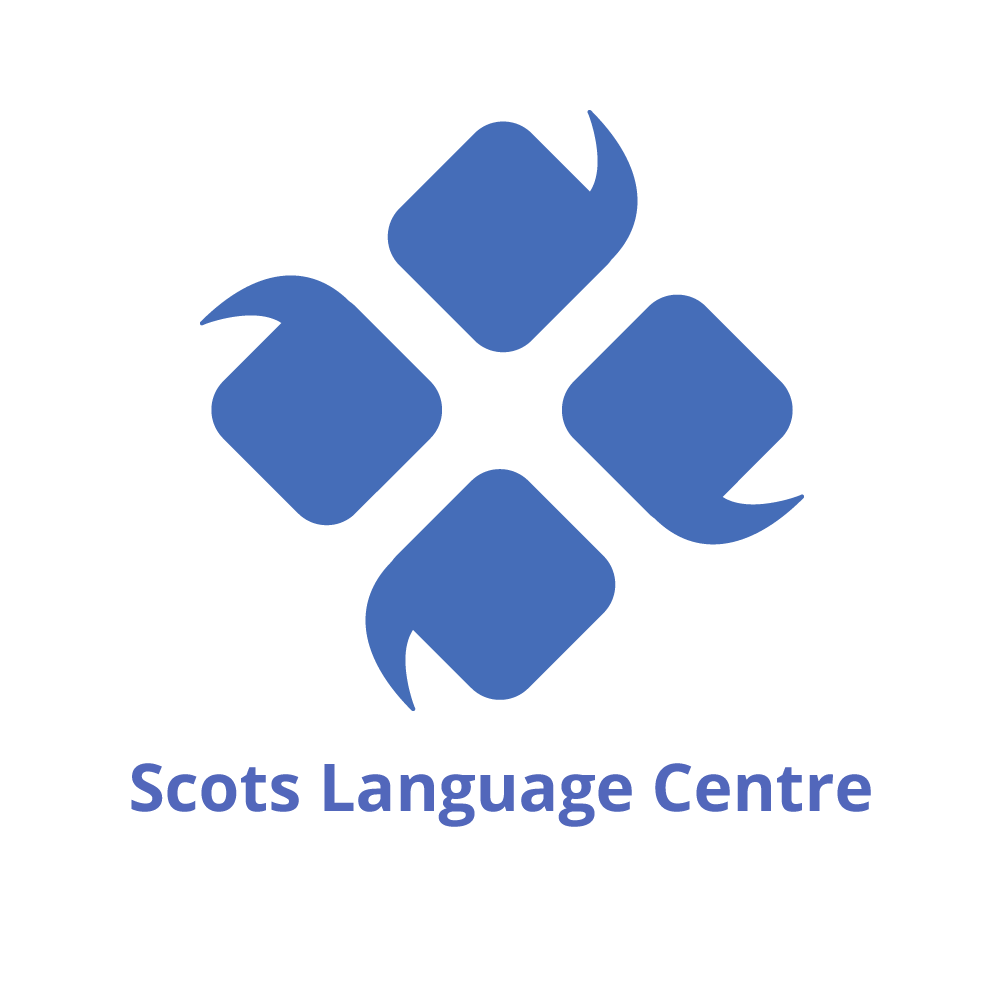 [Speaker Notes: PLACEHOLDER SLIDE FOR SCREENSHARE

[SCREENSHARE LEN PENNIE TIKTOK, THEN FREEZE SCHREENSHARE TO SAY THE FOLLOWING]

Listen to this example of Scots, from Scots poet Len Pennie.

Dae ye notice that this yin is mair like the kind of Scots that people might speak today? 
In the same way that English speakers no longer speak like Chaucer, or even Shakespeare, Scots speakers no longer speak like Dumbar… although like every language, some features stay the same , and some change until they are almost unrecognisable. So – what causes languages to change, and what cause Scots language to change in particular?]
January traditions
Understanding and Communicating in Scots
Burns Nicht
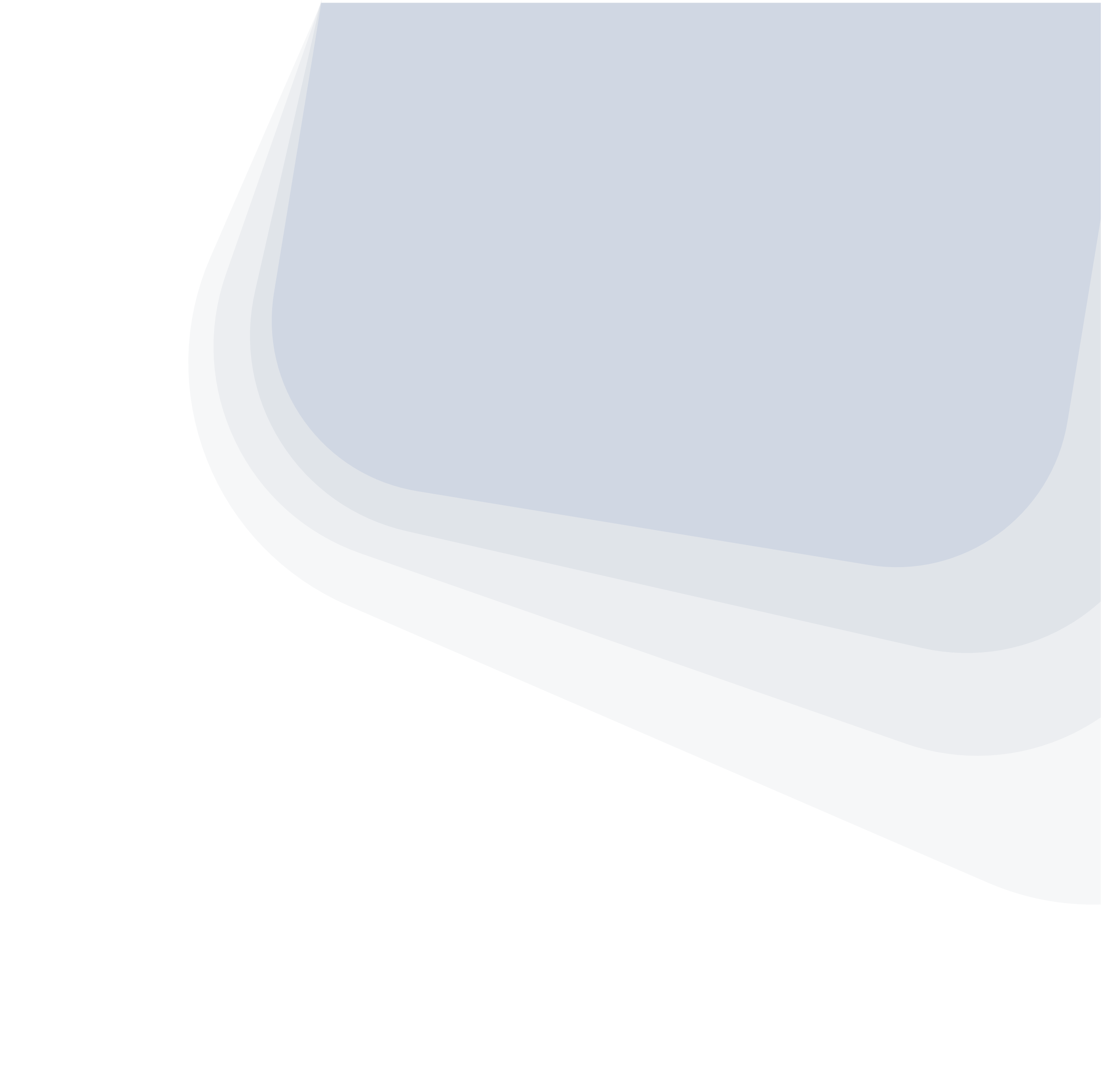 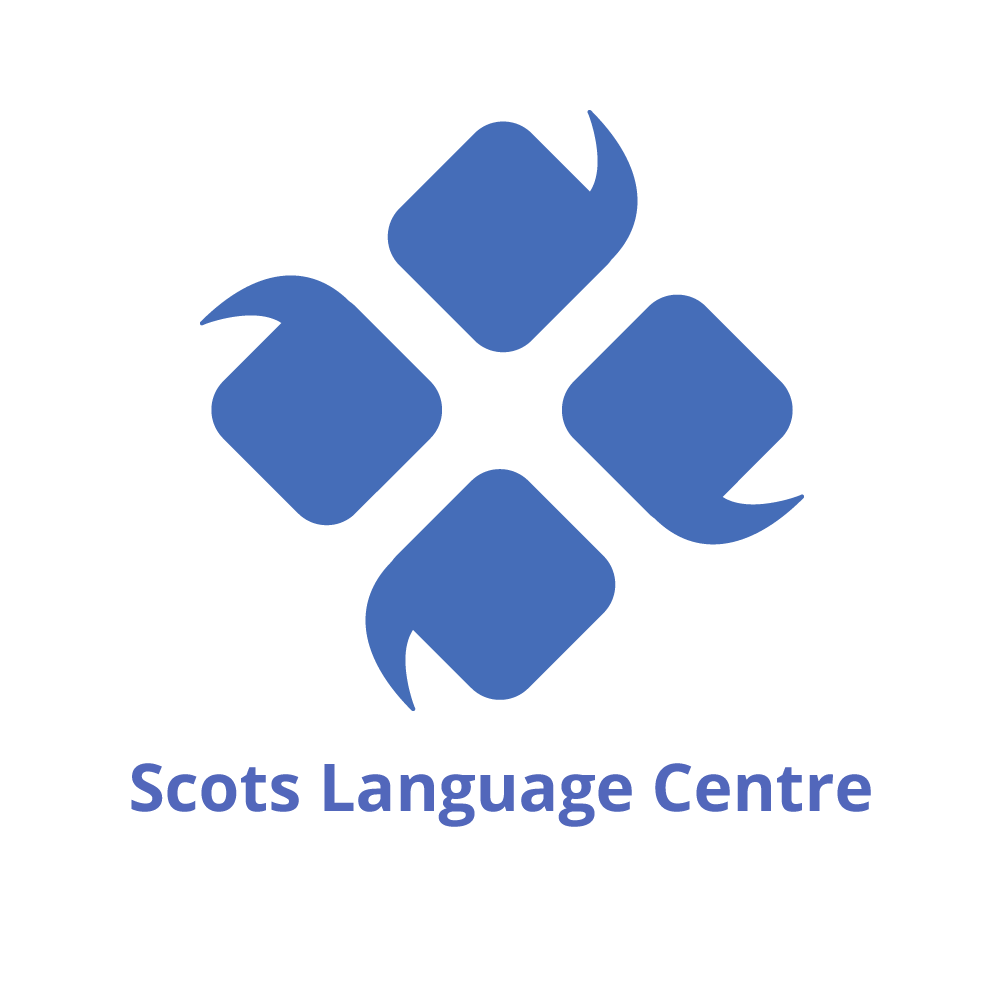 [Speaker Notes: This from a poem by William Dumbar, who was known as one of the medieval makars, or Medieval poets. Historians think that Dumbar was born in 1459 or 1460, and died in 1513. When you’re listening, think about the words that you recognise, and the words that seem completely unfamiliar.]
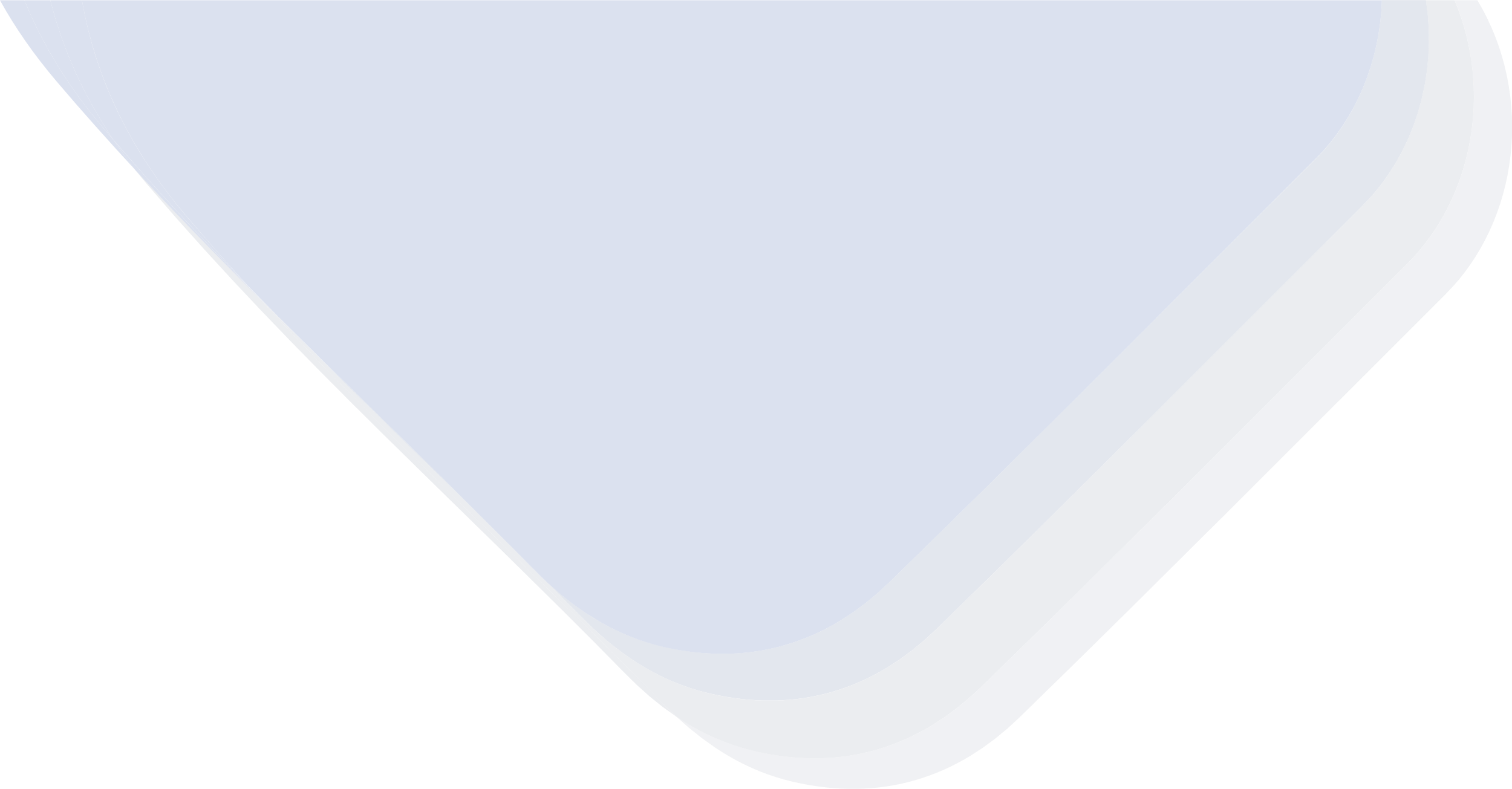 January traditions
Understanding and Communicating in Scots
Burns Nicht
The following questions address Outcome 1 of ‘Scots Language: Understanding and Communicating’ of the Scots Language Award.
1.1
a) What is the purpose of this text? Is it to inform, to entertain, to persuade, to advise or to instruct? Give a reason for your answer.
b) Think about who might be interested in reading or listening to this text. What type of audience might this text be suitable for?
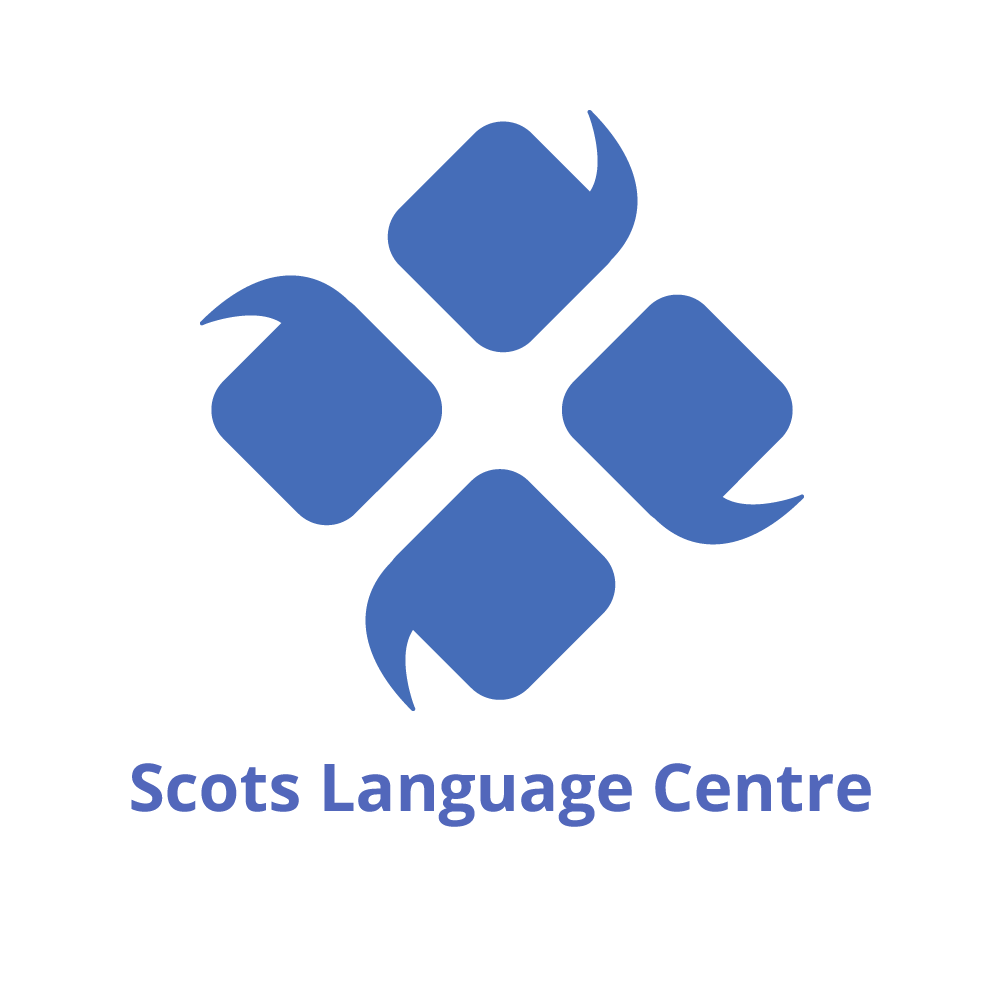 [Speaker Notes: PLACEHOLDER SLIDE FOR SCREENSHARE

[SCREENSHARE LEN PENNIE TIKTOK, THEN FREEZE SCHREENSHARE TO SAY THE FOLLOWING]

Listen to this example of Scots, from Scots poet Len Pennie.

Dae ye notice that this yin is mair like the kind of Scots that people might speak today? 
In the same way that English speakers no longer speak like Chaucer, or even Shakespeare, Scots speakers no longer speak like Dumbar… although like every language, some features stay the same , and some change until they are almost unrecognisable. So – what causes languages to change, and what cause Scots language to change in particular?]
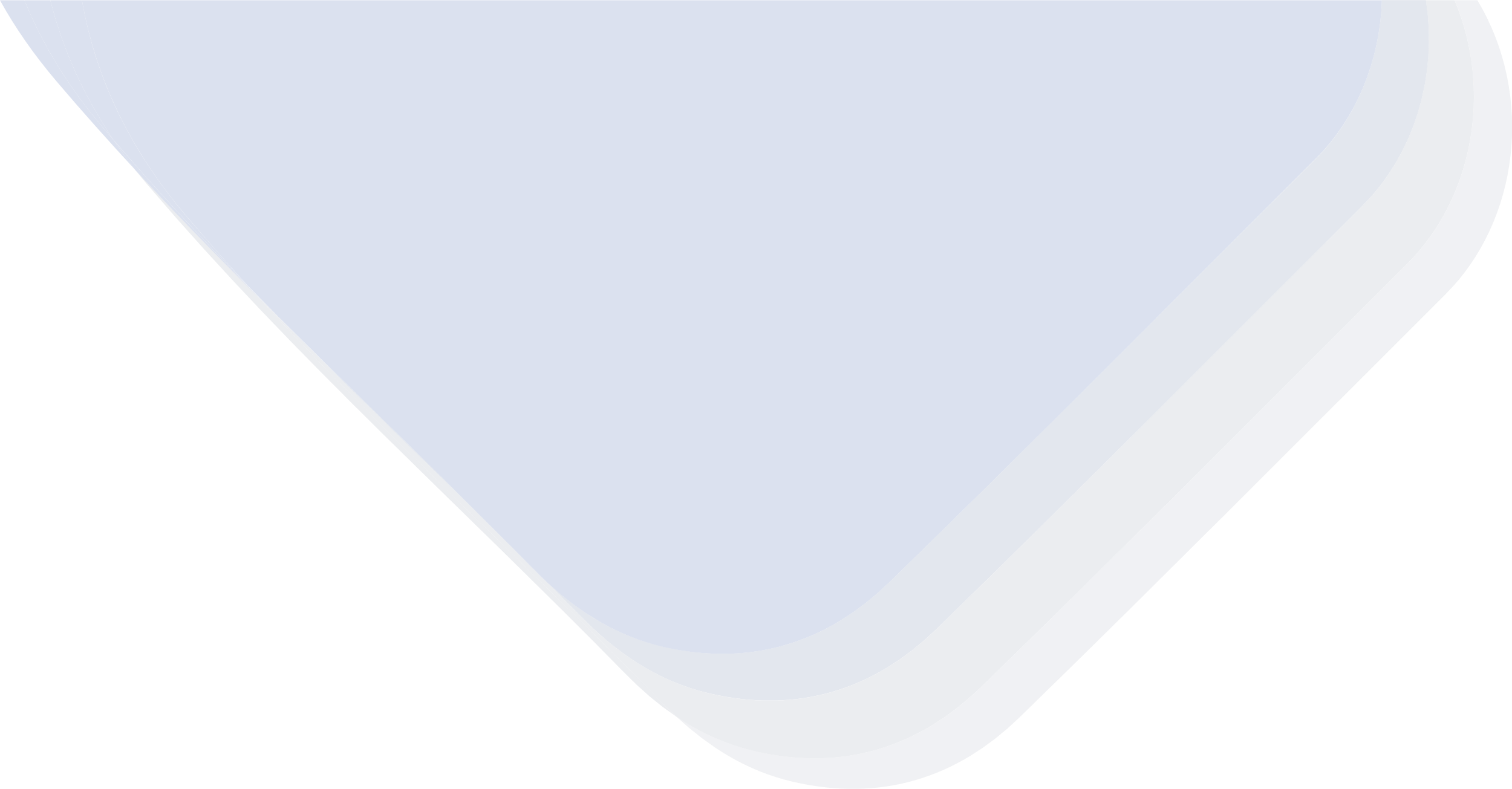 January traditions
Understanding and Communicating in Scots
Burns Nicht
1.2
a) What is this text about?
b) What type of things did Burns write about?
c) What should people do before cutting open the haggis?
d) What is unusual about the meal that the writer has on Burns night?
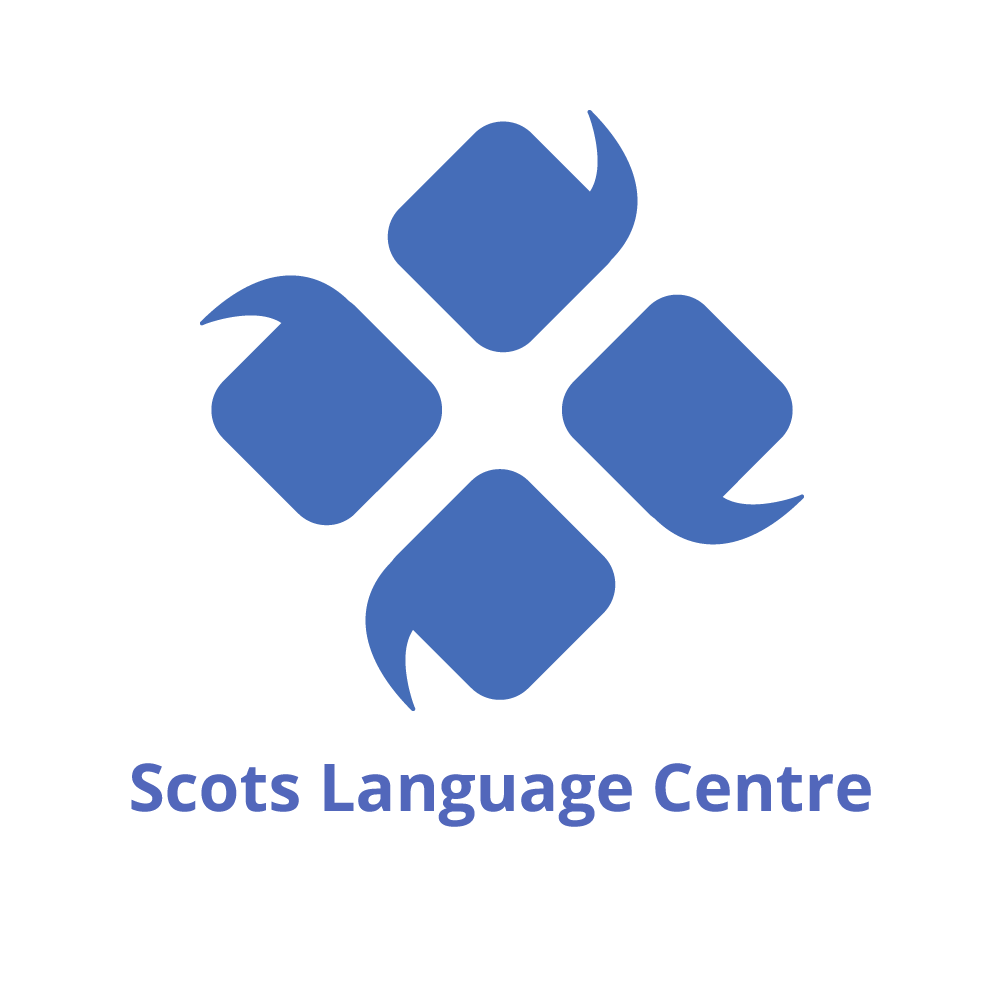 [Speaker Notes: PLACEHOLDER SLIDE FOR SCREENSHARE

[SCREENSHARE LEN PENNIE TIKTOK, THEN FREEZE SCHREENSHARE TO SAY THE FOLLOWING]

Listen to this example of Scots, from Scots poet Len Pennie.

Dae ye notice that this yin is mair like the kind of Scots that people might speak today? 
In the same way that English speakers no longer speak like Chaucer, or even Shakespeare, Scots speakers no longer speak like Dumbar… although like every language, some features stay the same , and some change until they are almost unrecognisable. So – what causes languages to change, and what cause Scots language to change in particular?]
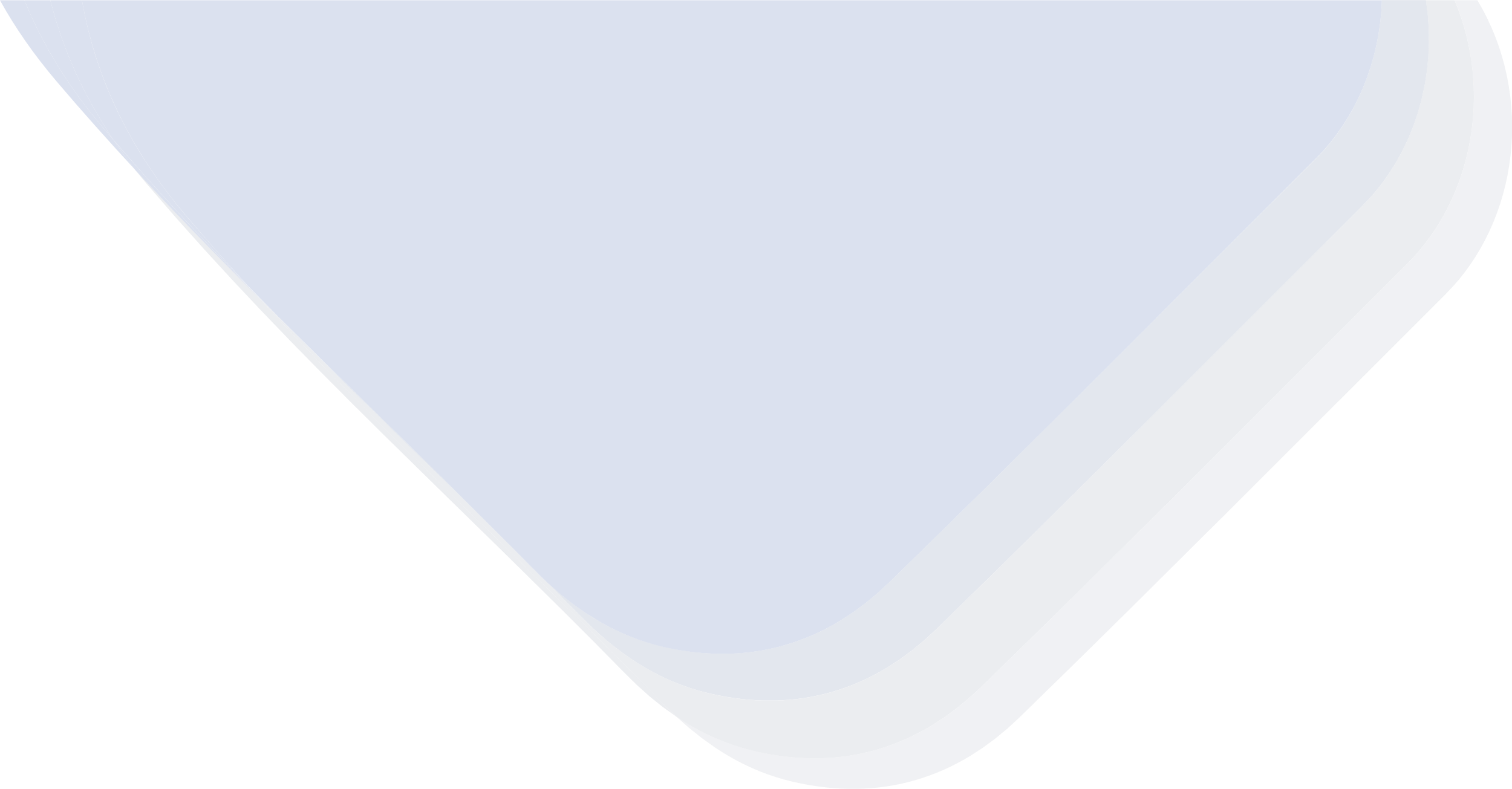 January traditions
Understanding and Communicating in Scots
Burns Nicht
1.3 Copy and complete the following table to show your understanding of the vocabulary used.
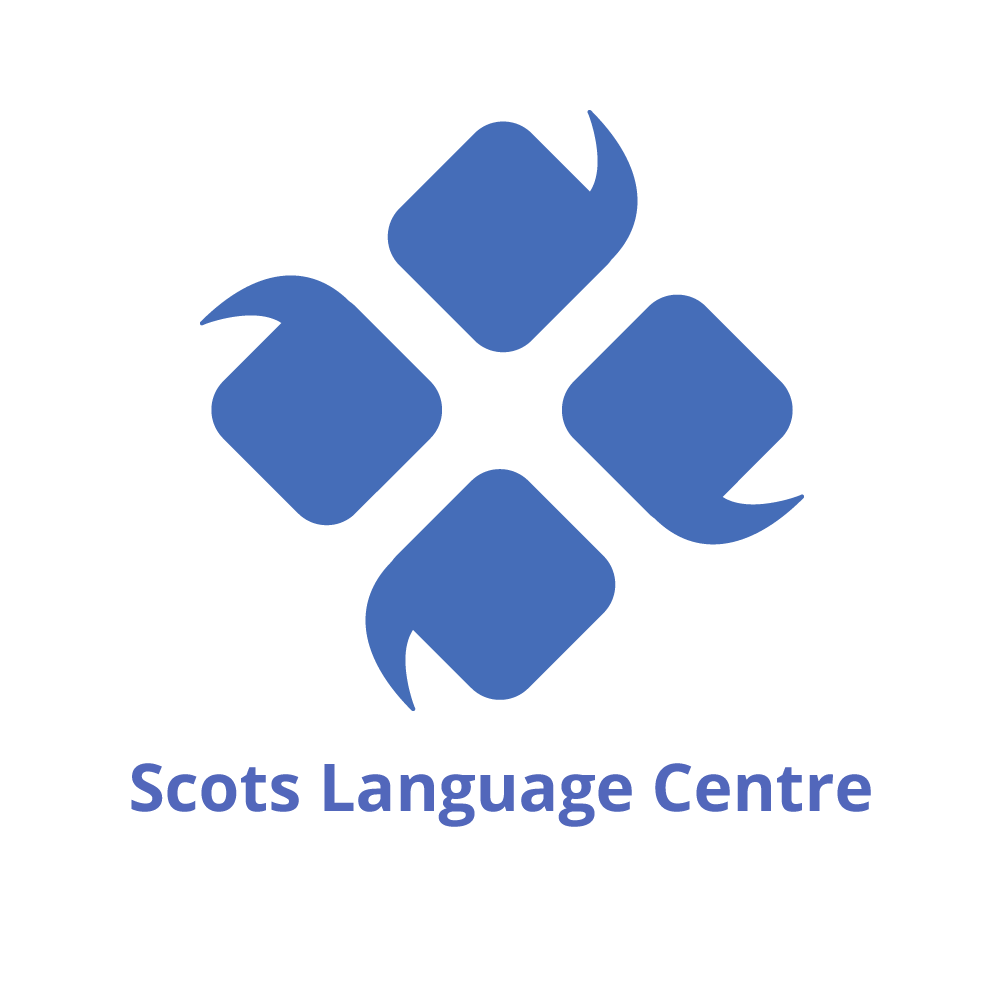 [Speaker Notes: PLACEHOLDER SLIDE FOR SCREENSHARE

[SCREENSHARE LEN PENNIE TIKTOK, THEN FREEZE SCHREENSHARE TO SAY THE FOLLOWING]

Listen to this example of Scots, from Scots poet Len Pennie.

Dae ye notice that this yin is mair like the kind of Scots that people might speak today? 
In the same way that English speakers no longer speak like Chaucer, or even Shakespeare, Scots speakers no longer speak like Dumbar… although like every language, some features stay the same , and some change until they are almost unrecognisable. So – what causes languages to change, and what cause Scots language to change in particular?]